“la comida y el país” Assignment
Spanish ib iii
Necesitas…
Slide #1
Slide 2
Foto (en color) de la comida
Nombre de la comida
¿De qué país es la comida?
¿Cuáles son los ingredientes?
¿Cuándo se come la comida (desayuno, almuerzo, cena)?
Más información
Must be submitted by midnight Sunday, August 28

Submit to Google Classroom

www.classroom.google.org

Entitle presentation “La Comida y El País”

Google Classroom Code for period 3:  bcox8f

WILL BEGIN PRESENTATIONS ON MONDAY, AUGUST 29
PresentaR a la clase…
Usa solamente Slide #1 para presentar la información a la clase.
No puedes usar la Slide #2 durante la presentación.
Necesitas recordar la información.
Recibes dos notas:
una nota para la presentación de PP/Google Slides
otra nota para la presentación oral en la clase
Las notas
Oral presentation
PP/Google slides
Color photo of food (4)
Name of food (2)
Country (2)
Ingredients (5)
Meal (2)

(15 points)
All info included (10)
Pronunciation (5)
Grammar (10)
Flow (5)


(30 points)
45 TOTAL POINTS
Un ejemplo
La hamburguesa y las papas fritas
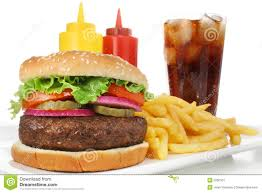 Los estados unidos
Se come las hamburguesas y las papas fritas para el almuerza o la cena.
Una hamburguesa (carne)
La lechuga
Un tomate
Una cebolla
Un pepinillo en vinagre
La salsa de tomate
La mostazo